Communicate with Anyone
and make it work
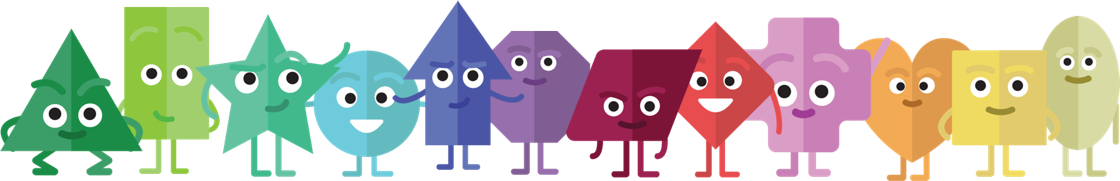 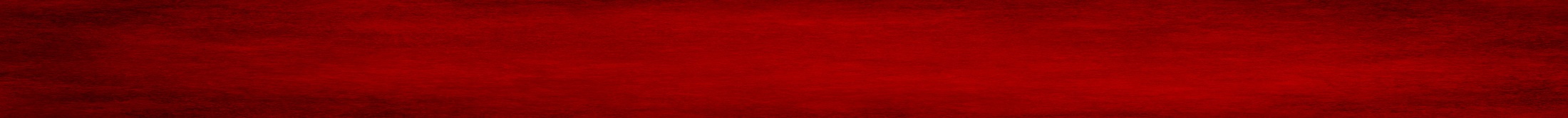 Two States
Clear State
Balanced
Fear State
Unbalanced
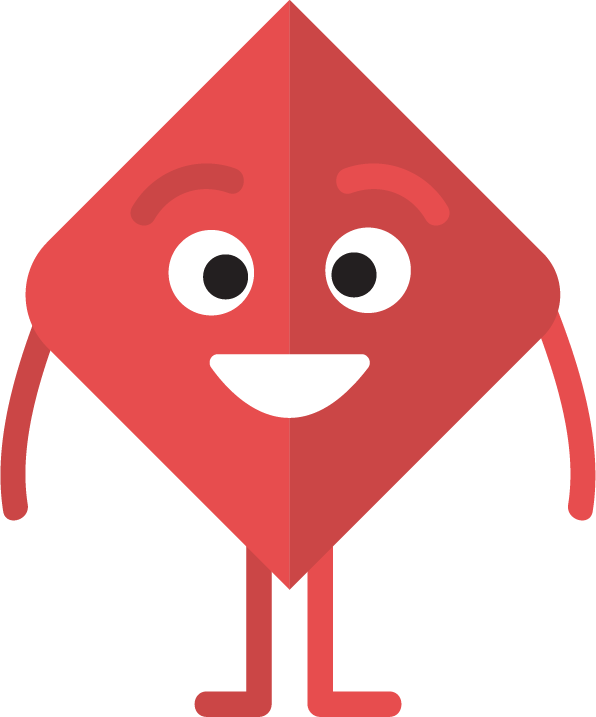 Best Behavior
Bad Behavior
1. Fear of Failure (I am not good enough)
2. Fear of Loss (I am not safe)
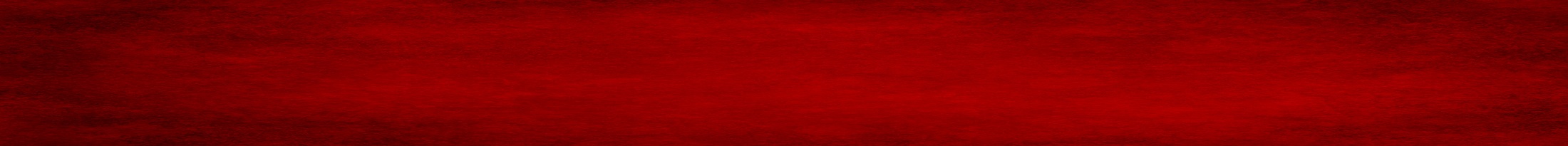 Fears Failure
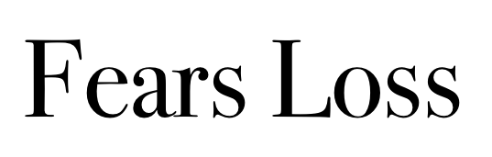 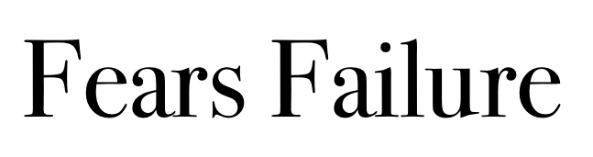 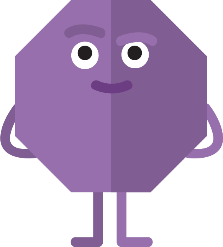 Triggers

Mistreatment
Offended
Taken from
Disregarded
Feels unsafe
Things wrong
Unsafe
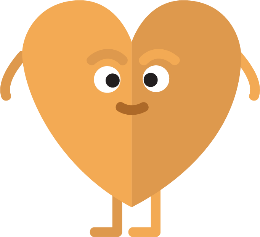 Triggers

Insulted
Criticized
Judged
Put down
Corrected
Not good
enough
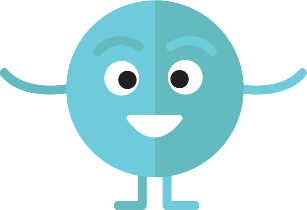 Kind
Caring
People- 
Pleaser
Insecure
Social
Needy
Clingy
Depressed
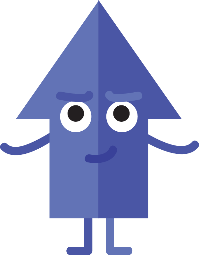 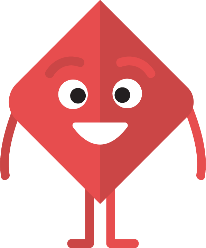 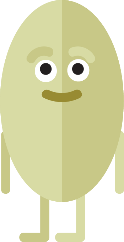 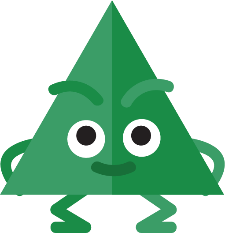 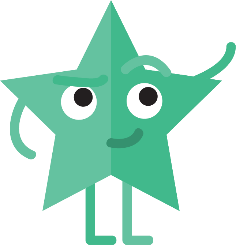 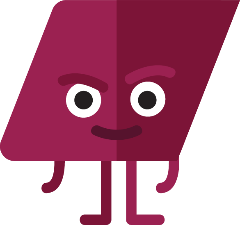 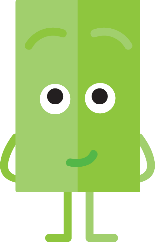 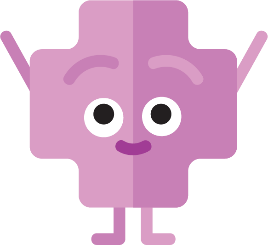 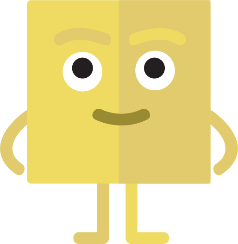 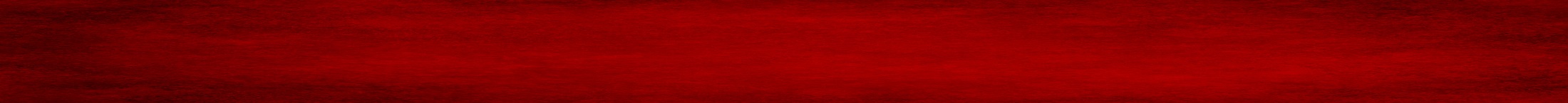 Dealing with Other People
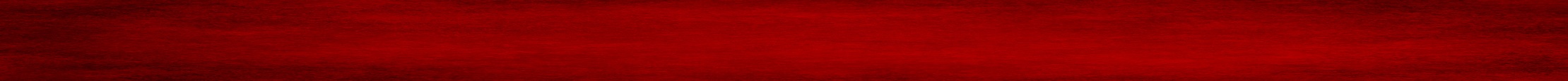 The platinum
rule
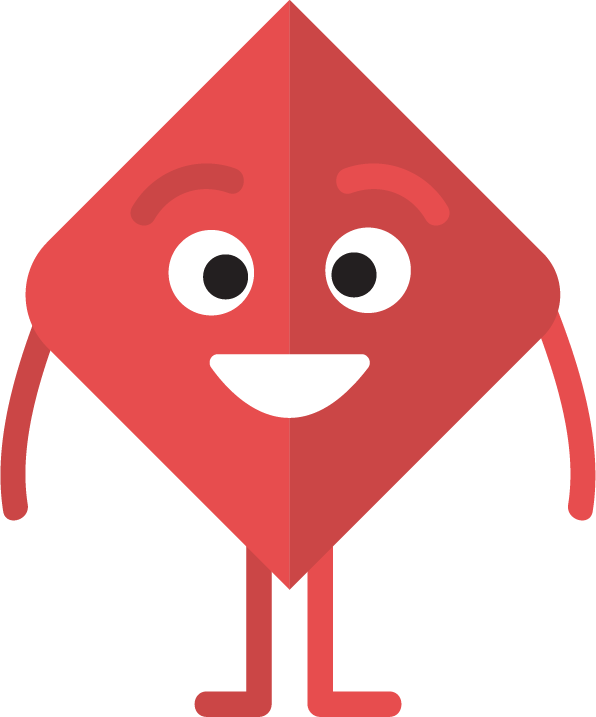 Cure to their Fears

 Validation aboutwhat they value to cure their fear

 Re-assurance about what they fear
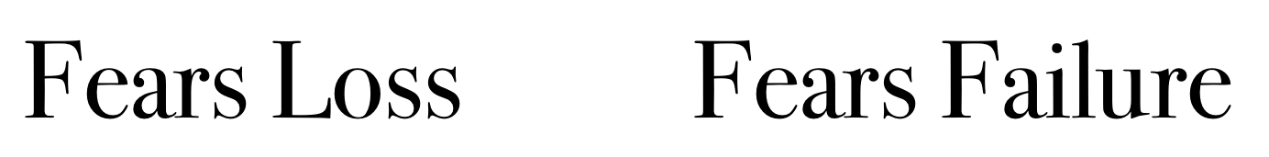 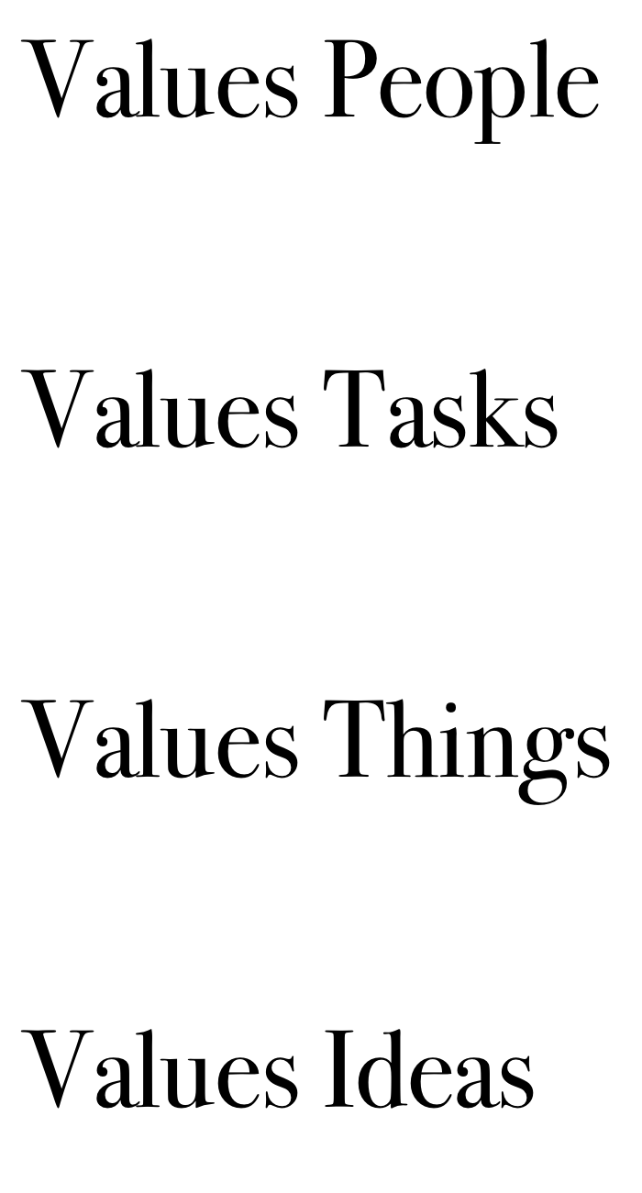 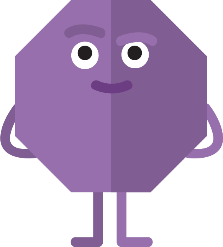 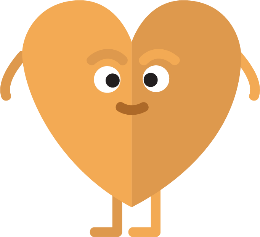 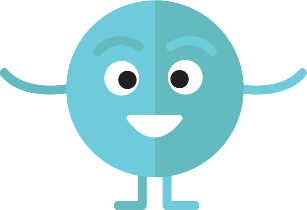 Values People


Values Tasks


Values Things


Values Ideas
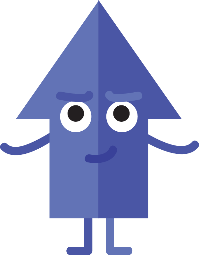 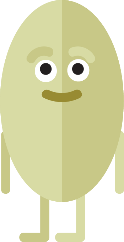 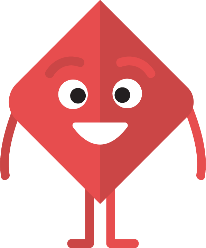 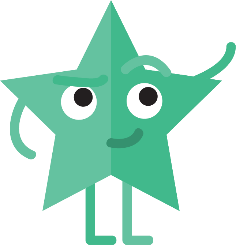 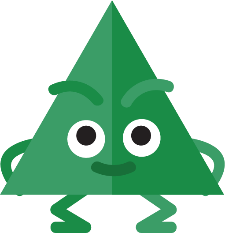 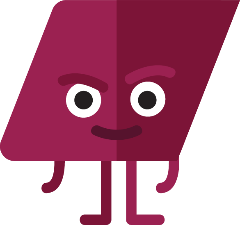 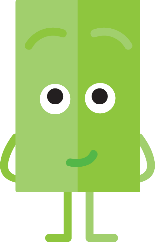 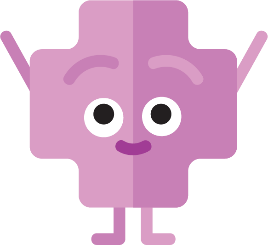 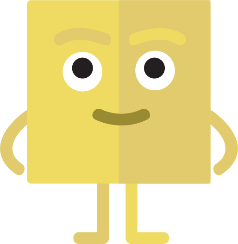 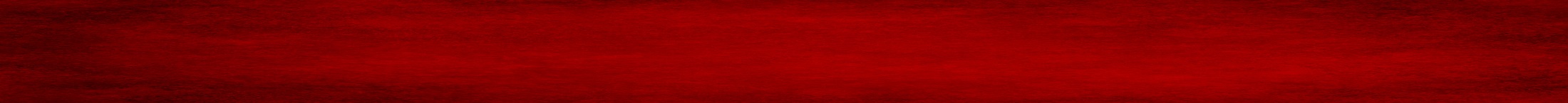 Mutually Validating Conversations



Step #1:   I choose to see this person
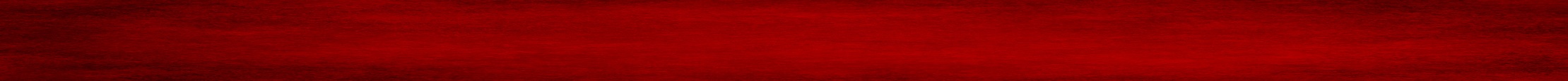 as the same as me.
ADULT
Fearless
Strong
Loving
Mature/Wise
Win-Win
Ego
PARENT
Win/lose
Big/Better
More Powerful
Weak 
CHILD
Small/Worse
Less Powerful
Mutually Validating Conversations



Step #2:  I set my stuff (thoughts and feelings) aside upfront.  

Step #3:  I will ask questions about their stuff...
(Their thoughts, feelings, ideas, opinions, fears, etc.)

                … and I will listen and validate them. 

(This doesn’t mean I will agree. It means that I will honor and respect their right to be where and who they are.) “I totally understand how you can feel that way.”
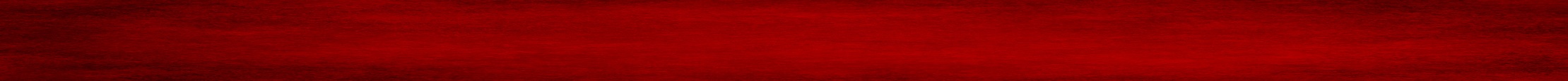 Mutually Validating Conversations



#4: I will ask ____________before I share my stuff.

Would you be open to some suggestions?
Would you be willing to let me share my feelings about this?
Would you be open to some ideas I have about this?
Would you be open to understanding how I feel about this?

#5: I will focus on what I think and feel, and on _______________  not past.

I will use “I ” statements instead of “you” statements.
I will focus on the future, and behavior I want to see moving forward, instead of their past behavior.
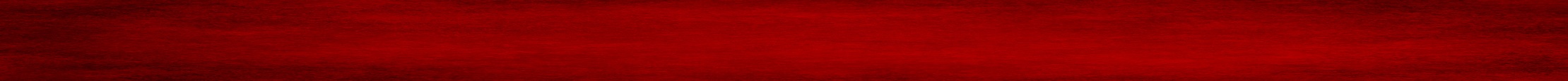 Permission
Future behavior
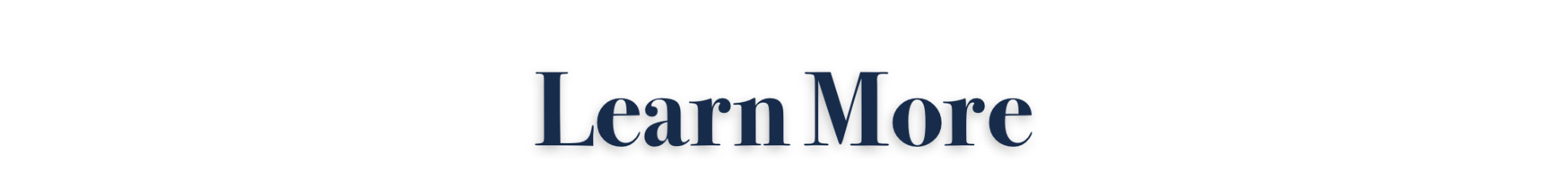 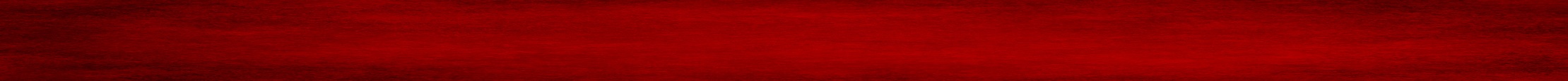 www.12shapes.com 

Free Podcasts 
       Explain People
      Relationship Radio
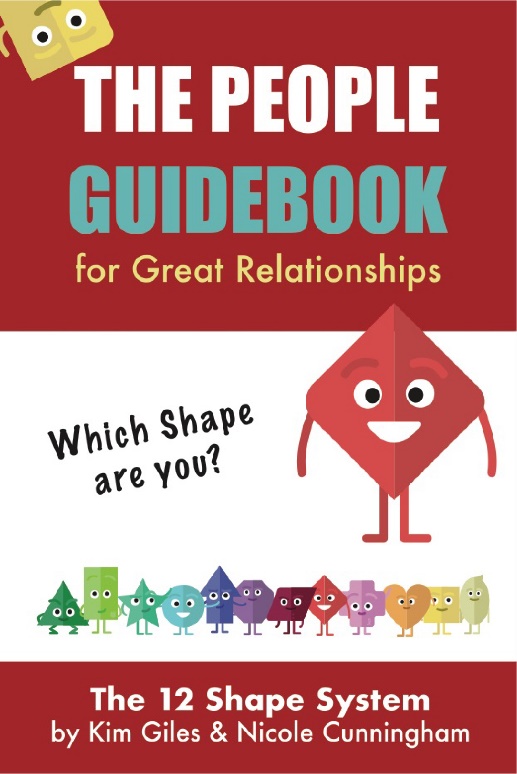